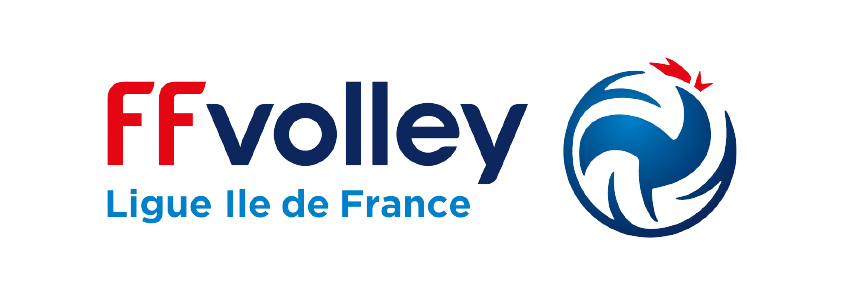 Dossier de CandidaturePhase Finale 2025Coupe île de France Jeunes
Catégorie : (Préciser la ou les catégories ainsi que le genre)
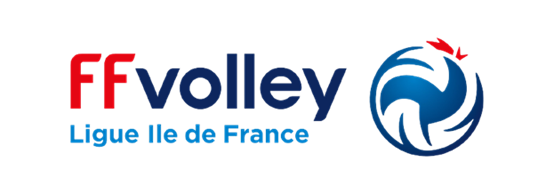 Présentation du Club
Nom du club :
Site web du club:
Numéro du club :
Insérer le logo du club
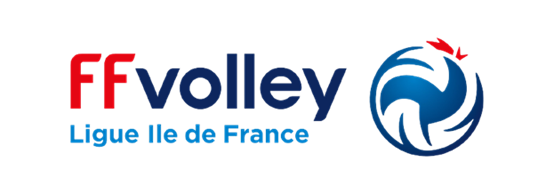 Gymnase n°1 : (remplir le tableau)
Mettre deux photos (extérieur et intérieur)
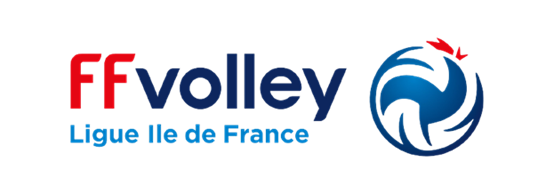 Gymnase n°2 (le cas échéant, si non passer à la page suivante) : (remplir le tableau)
Mettre deux photos (extérieur et intérieur)
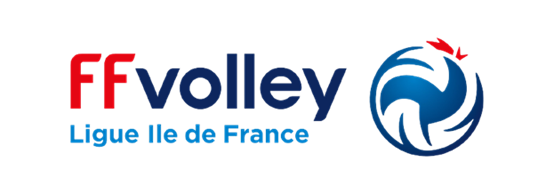 Comité d’Organisation
Divers
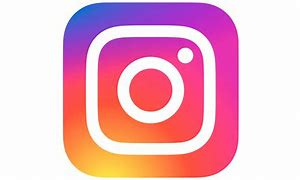 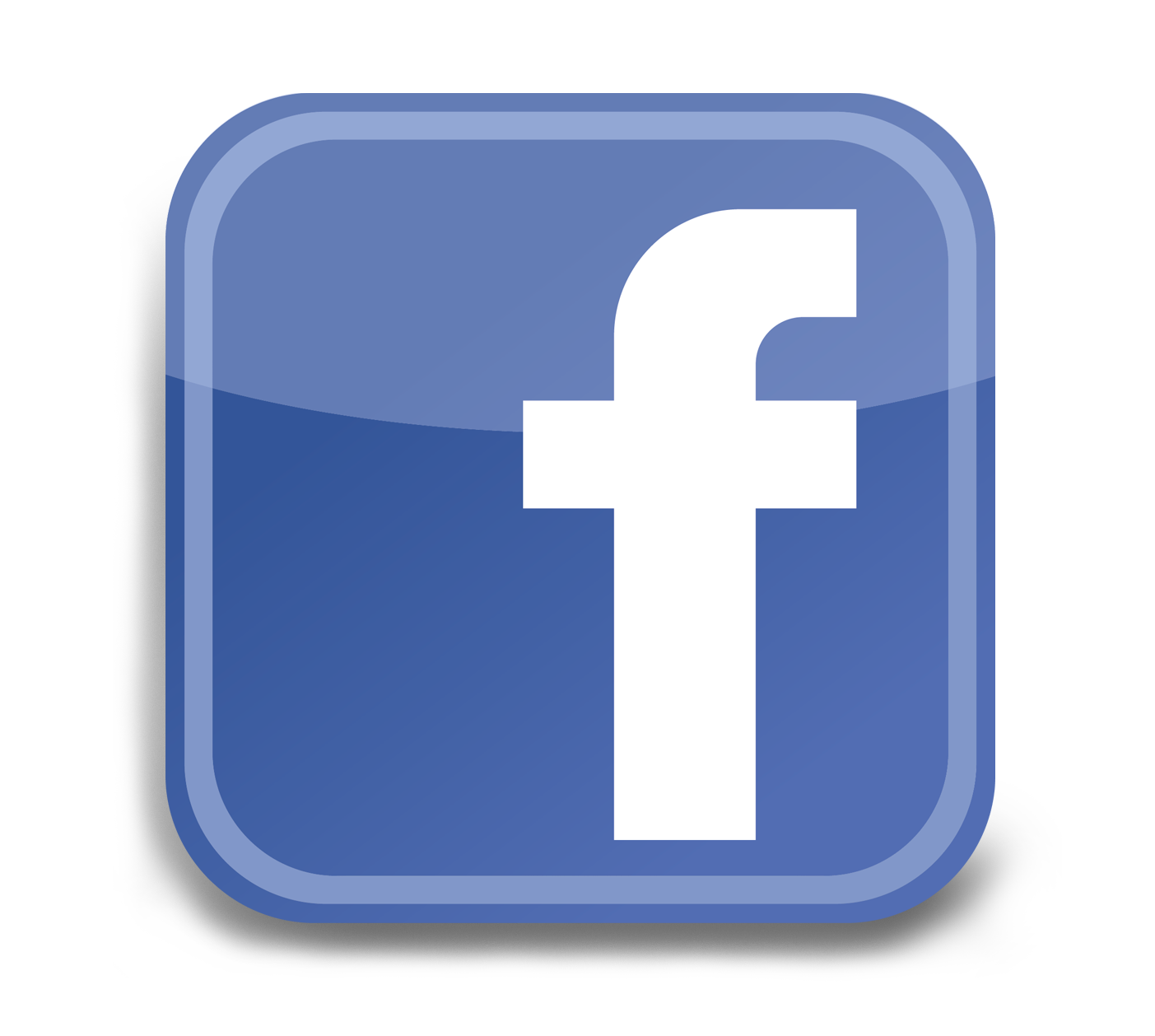 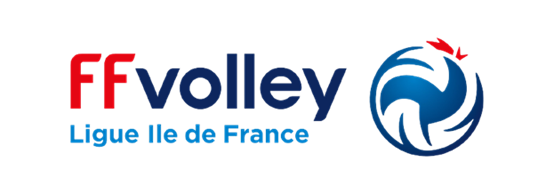 NOS PARTENAIRES
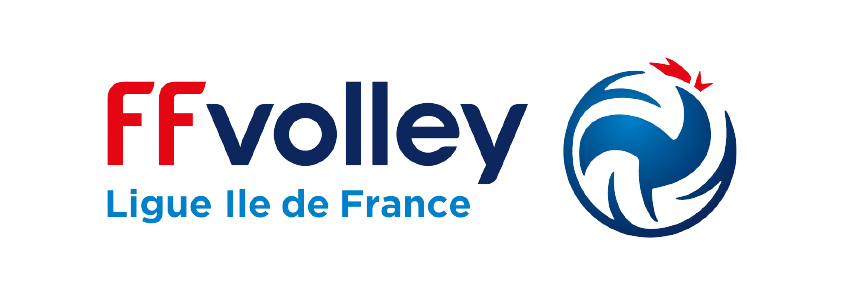 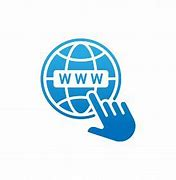 www.volleyidf.org
@ligueidfvolley

        Ligue Île de France de Volley
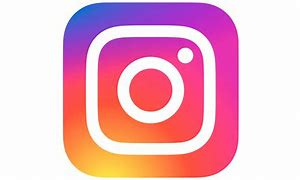 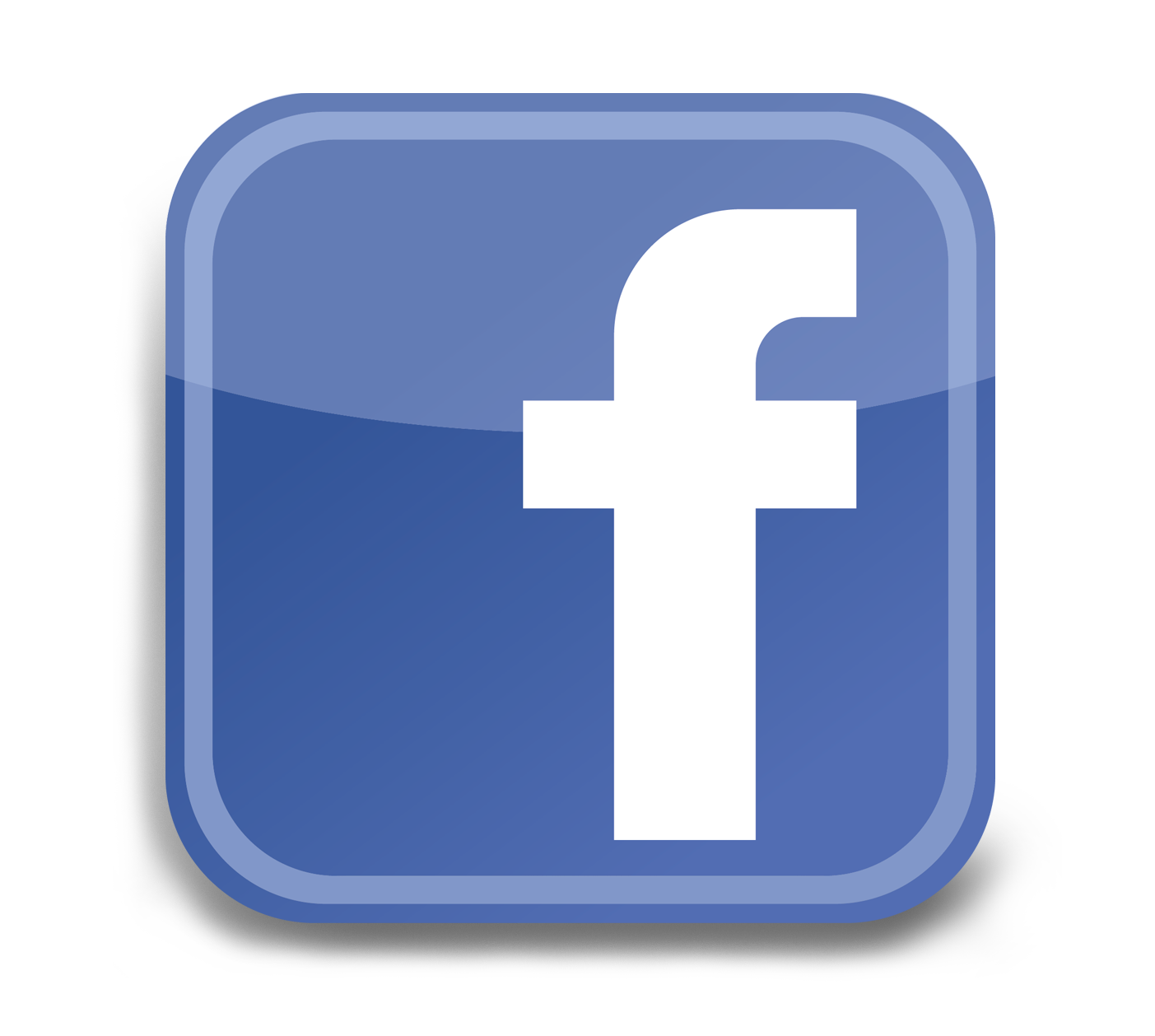